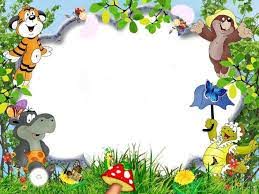 Sub Tema 1
wacana
Pangajaran  1Nangtayungan Sasatoan
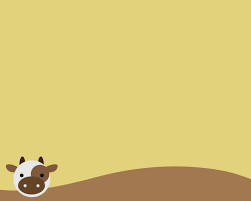 Anak Si Rénggé
Pun bapa seneng pisan miara ingon – ingon (sasatoan). Di bumina téh aya kelenci, marmut, japati, sareng hayam. Hayamna rupi – rupi, sajabi ti hayam kampung aya ogé hayam pelung, hayam bangkok, sareng hayam katé ogé aya.
	 Di pengkereun bumina, bapa ogé ngadamel balong anu dipelakan rupi - rupi lauk saperti lauk emas, lauk mujaér, lauk guramé, jeung lélé. Balongna téh teu patos jero, margi saur bapa melang bilih aya anu titeuleum.
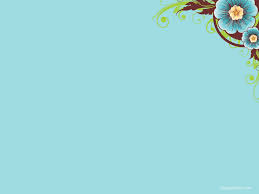 Hiji waktos Si Rudi  nyarios ka bapana hoyong miara meri. Ku bapana disatujuan, tapi moal mésér anakna badé megarkeun nyalira. 
	 “Urang megarkeun waé, endogna urang mésér ka Mang Toha,” saur bapana.
	 Ti harita bapa sareng putrana teras bébérés, kaleresan aya hayam anu badé nyileungleum nyaéta Si Rénggé. Endog Si Rénggé ditukeuran ku bapana ku endog meri ti Mang Toha téa.
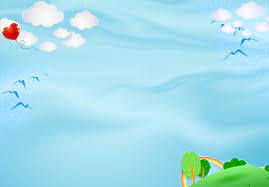 Megarkeun meri saur bapana kedah ku hayam anu nuju nyileungleum. Margi ari ku indung merina mah tara megar. Leres waé dina waktosna, anak Si Rénggé téh megar sadayana mani lalucu pisan
	 Tos umur saminggu anak Si Rénggé ku bapa diturunkeun kana balong, ditutur – tutur ku Si Rudi bisi tilelep. Si Rudi mani resepeun pisan ningali anakna Si Rénggé ngarojay di jero balong, mani resep katingalina téh.
Jawab pananya di handap ieu!
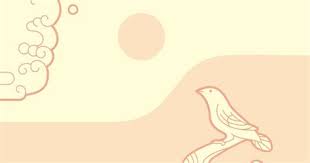 Saha anu resep miara ingon – ingon téh?
Sato naon waé anu diinguna téh?
3. Di mana perenahna bapa ngadamel éta     
     balongna téh?
4. Dipelakkan lauk naon waé éta balongna téh?
5. Geus umur saminggu anakna Si Rénggé ku 
    bapana sok dikumahakeun?
Harti Kecap
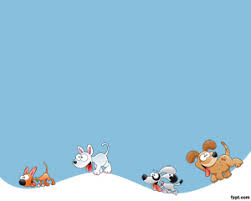 Ingon – ingon =  sato anu sok diingu ( dipiara)
Kulah = balong atawa émpang (kolam).
Melang = hariwang ( hawatir).
Nyileungleum = ngadekeman endog sangkan megar.
Rénggé = warna bulu hayam
Megar = endog megar, beulah cangkangna, tuluy kaluar anakna.
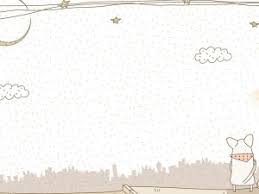 Mireungeuh = ningali, nempo
Cilingcingcat = teu daék cicing, turun naék
Ngabintih = ngeunakeun bagian awak (suku) nu matak nyeri ka batur.
Ngahajakeun = ngahalnakeun, milampah hal anu dilarang, minangka protés.
Rintit = keriting, kribo, galing.
Borontok = warna bulu hayam beureum totol -  totol bodas.
Tikoséwad = labuh.
Ngaran anak sato
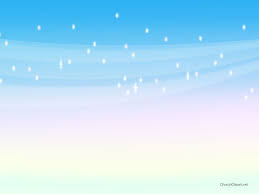 Begog = anak monyét
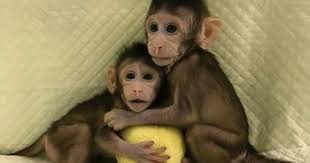 Belo = anak kuda
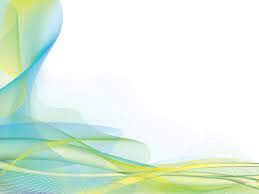 Bilatung = anak ucing
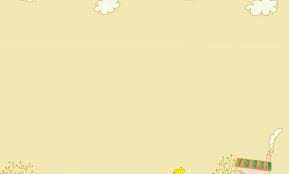 Bocokok = anak buhaya
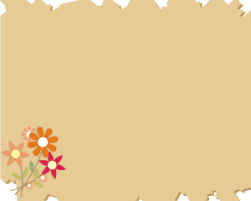 Buncit = anak beurit
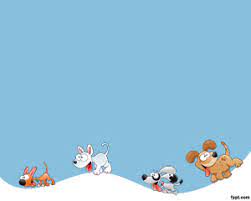 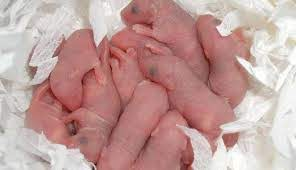 Burayak = anak lauk
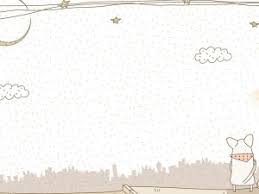 Buruy = anak bangkong
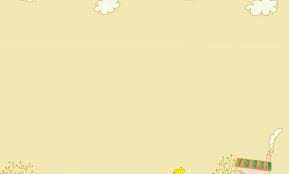 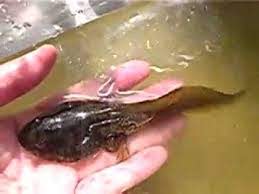 Cémé = anak embé ( kambing )
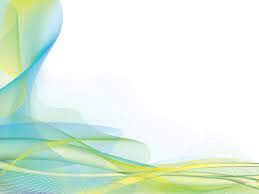 Ciak = anak hayam
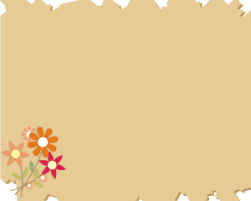 Ènéng = anak munding
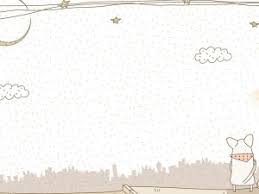 Hileud = anak kukupu
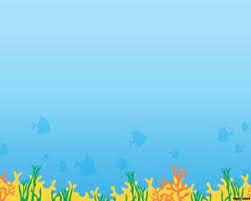 Kicik / kirik = anak anjing
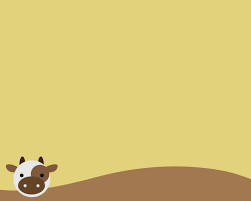 Ménél = anak gajah
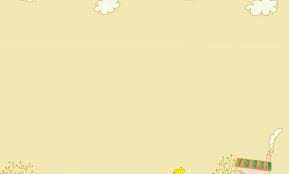 Pedēt = anak sapi
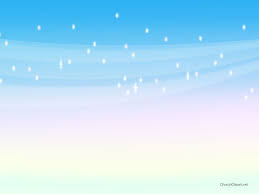 Piyik = anak japati
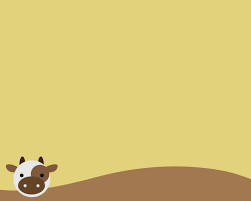 Utek – utek = anak reungit
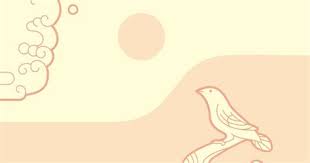 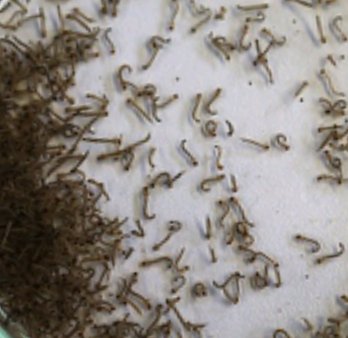 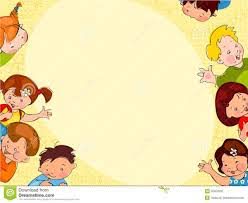 Hatur nuhun 
Tetep sumanget diajarna
Gusti ngaberkahan 
urang sadaya